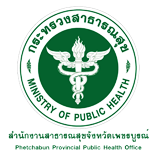 การเตรียมความพร้อมการดำเนินงานป้องกัน
และลดอุบัติเหตุทางถนนในช่วงเทศกาลปีใหม่ พ.ศ.2566 
ระหว่างวันที่ 29 ธันวาคม 2565 – 4 มกราคม 2566
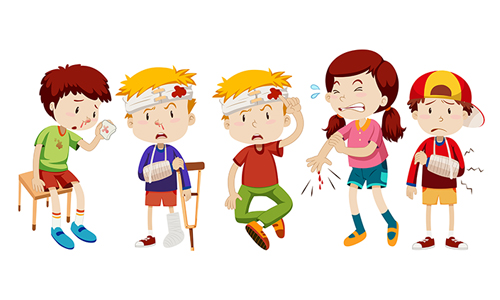 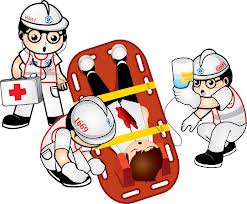 “ชีวิตวิถีใหม่ ขับขี่อย่างปลอดภัย ไร้อุบัติเหตุ”
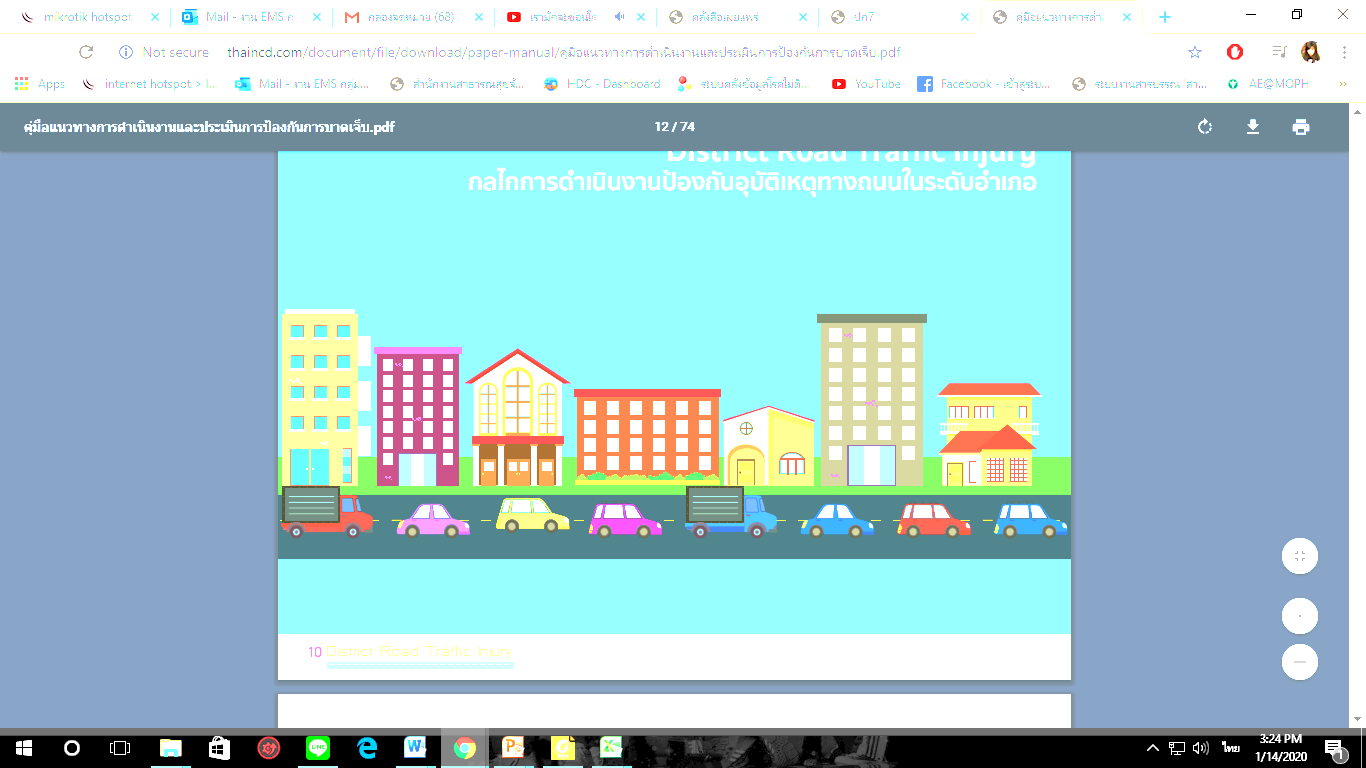 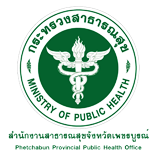 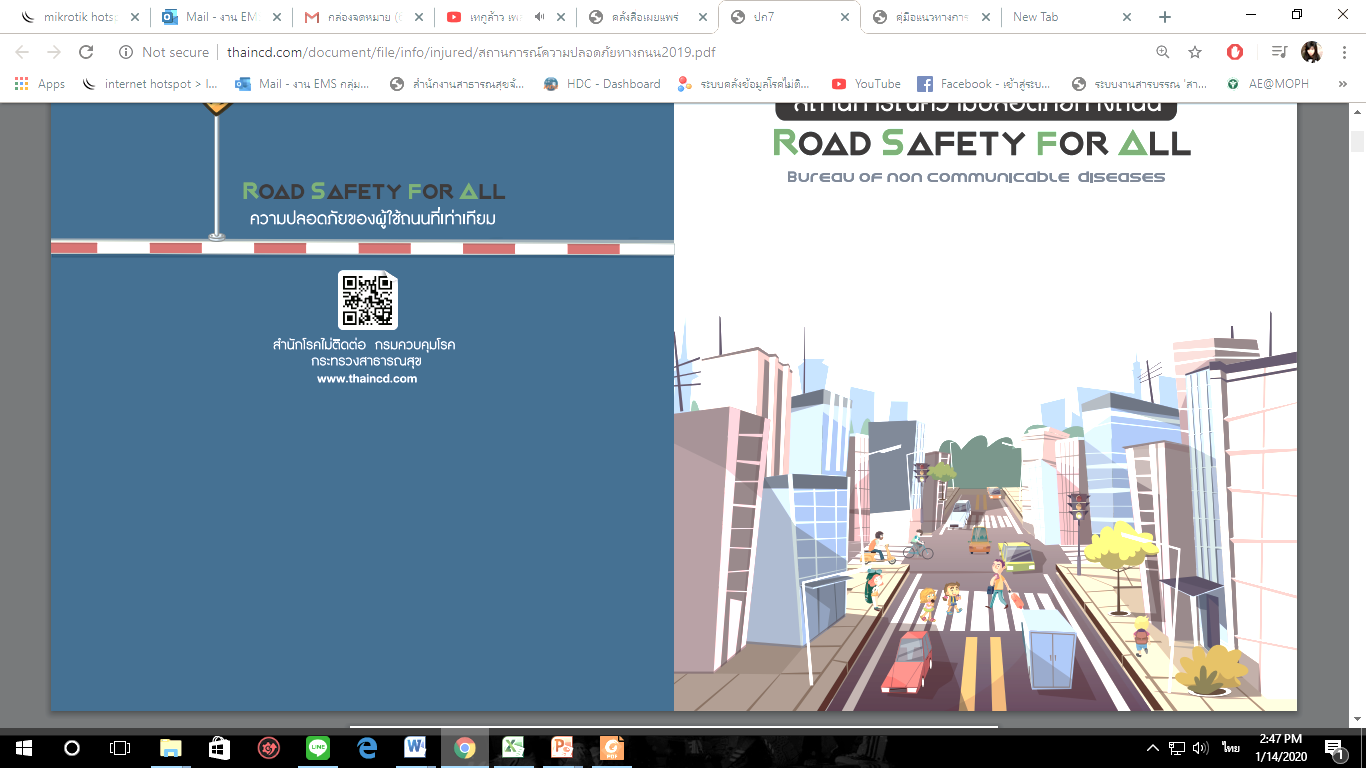 ผลการดำเนินงานป้องกันและลดอุบัติเหตุทางถนน
ช่วงเทศกาลปีใหม่
สถานการณ์การบาดเจ็บและเสียชีวิตจากการจราจรทางถนน จังหวัดเพชรบูรณ์ ช่วงเทศกาลปีใหม่ พ.ศ.2565
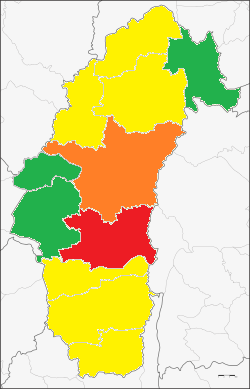 สีแดง หมายถึง สถานการณ์อยู่ในภาวะเสี่ยงอันตรายสูงสุด โดยมีค่าเฉลี่ยจำนวนผู้เสียชีวิตในช่วงเทศกาล
มากกว่าหรือเท่ากับ 2 ขึ้นไป
บาดเจ็บ/เสียชีวิต
หล่มเก่า (36/0)
น้ำหนาว
(15/0)
หล่มสัก
(57/2)
สีส้ม หมายถึง สถานการณ์อยู่ในภาวะเสี่ยงอันตรายสูง 
โดยมีค่าเฉลี่ยจำนวนผู้เสียชีวิตในช่วงเทศกาล
ตั้งแต่ 1.00 – 1.99
เขาค้อ
(26/0)
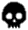 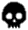 เมืองเพชรบูรณ์
(69/0)
วังโป่ง (17/0)
สีเหลือง หมายถึง สถานการณ์อยู่ในภาวะเสี่ยงอันตราย
 โดยมีค่าเฉลี่ยจำนวนผู้เสียชีวิตในช่วงเทศกาล
ตั้งแต่ 0.01 – 0.99
ชนแดน
(19/0)
หนองไผ่ (37/3)
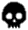 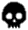 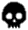 สีเขียว หมายถึง สถานการณ์อยู่ในภาวะที่มีความเสี่ยงน้อย โดยมีค่าเฉลี่ยจำนวนผู้เสียชีวิตในช่วงเทศกาล
เท่ากับ 0.00
บึงสามพัน (40/1)
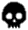 เสี่ยงอันตรายสูงสุด
เสี่ยงอันตรายสูง
เสี่ยงอันตราย
เสี่ยงน้อย
วิเชียรบุรี (38/4)
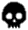 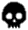 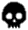 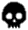 ศรีเทพ (32/0)
ปี 2561 = 402 คน
ปี 2562 = 478 คน
ปี 2563 = 398 คน
ปี 2564 = 400 คน
ปี 2565 = 386 คน
ผู้บาดเจ็บช่วงเทศกาลปีใหม่ (ปี 2561-2565) จังหวัดเพชรบูรณ์
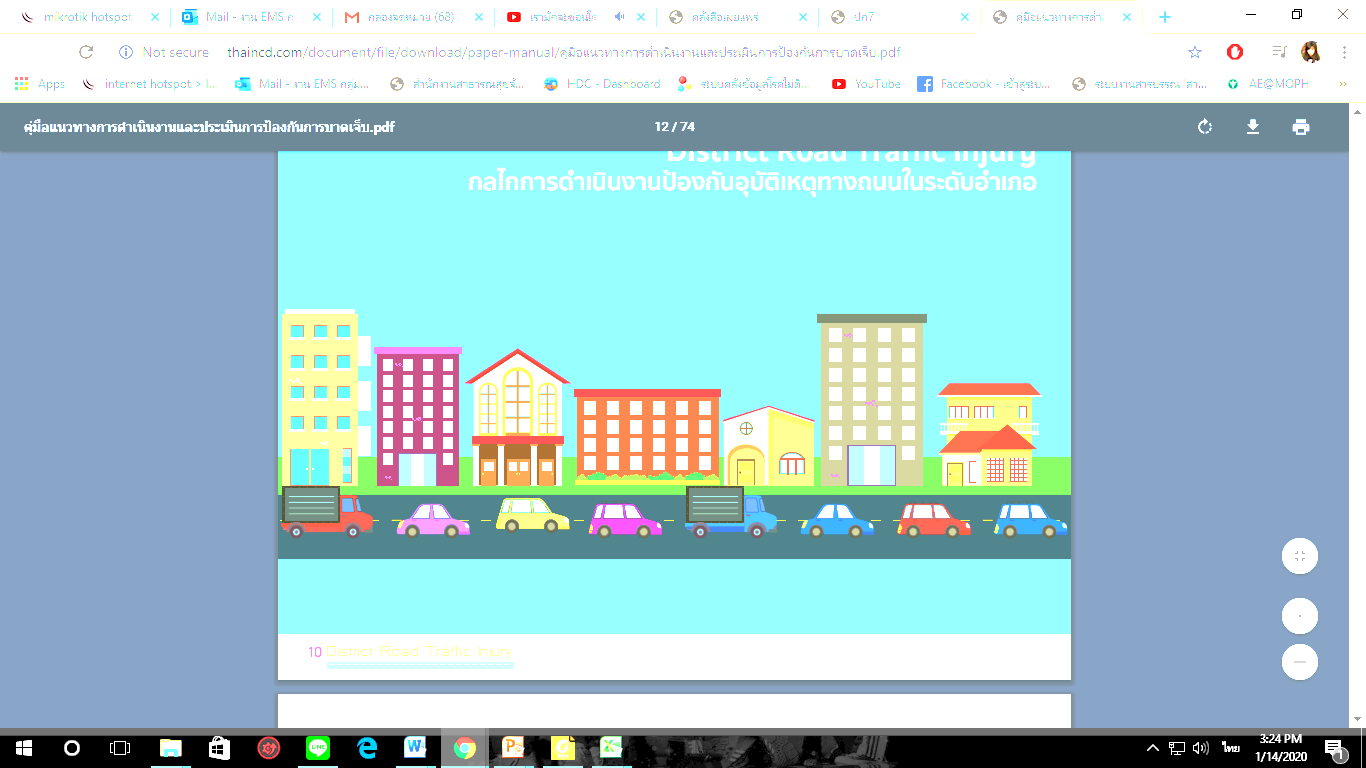 ที่มา : กองสาธารณสุขฉุกเฉิน http://ict-pher.moph.go.th
        ข้อมูล ณ วันที่ 5 มกราคม 2565
ผู้เสียชีวิตช่วงเทศกาลปีใหม่ (ปี 2561-2565) จังหวัดเพชรบูรณ์
ปี 2561 =   7 ราย
ปี 2562 = 10 ราย
ปี 2563 =   8 ราย
ปี 2564 = 11 ราย
ปี 2565 = 10 ราย
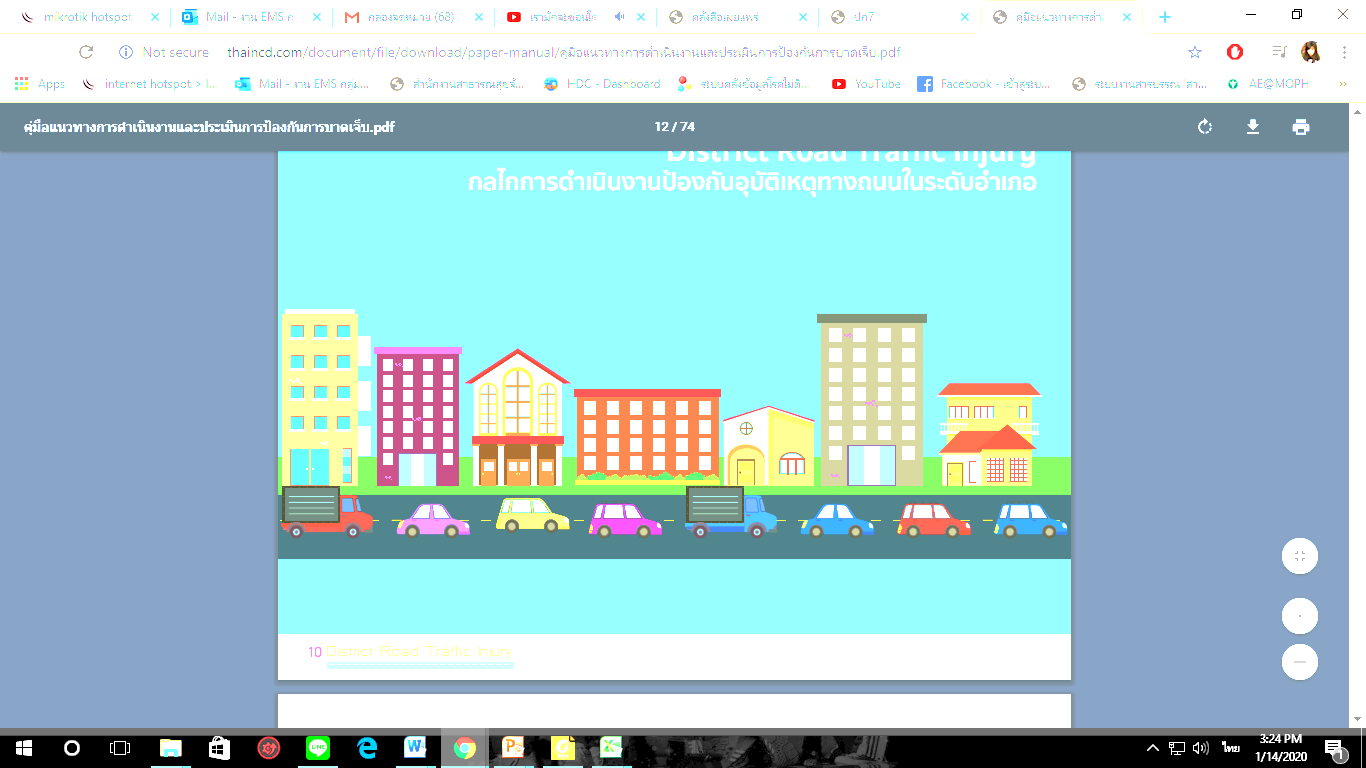 ที่มา : กองสาธารณสุขฉุกเฉิน http://ict-pher.moph.go.th
        ข้อมูล ณ วันที่ 5 มกราคม 2565
ปัจจัยสาเหตุการบาดเจ็บและเสียชีวิต
คนในพื้นที่ 83.33%
สถานการณ์ประเทศ
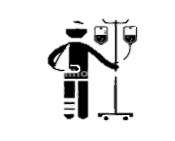 พาหนะ
ถนน
บุคคล
357 ราย
22,102 ราย
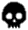 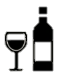 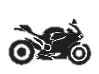 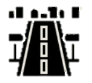 ทางหลวง 
71.97%
เขตสุขภาพที่ 2
42.42%
78.53%
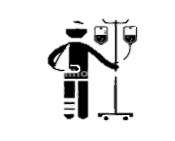 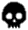 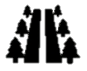 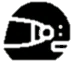 ทางหลวงชนบท 7.07%
1,191 ราย
13 ราย
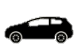 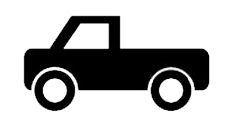 9.23%
12.12%
เพชรบูรณ์
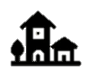 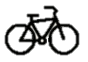 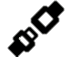 ถนนอบต./หมู่บ้าน
10.86%
14.58%
2.78%
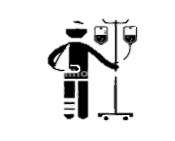 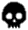 386 ราย
10 ราย
ไม่สวมหมวกนิรภัย
86.62%
เด็กอายุ < 20 ปี ดื่ม Alcohol
อันดับ 15 ของประเทศ  
อันดับ 1 ของเขตสุขภาพ
พฤติกรรมเสี่ยง
ไม่คาดเข็มขัดนิรภัย
75.00%
11.59%
ดื่ม Alcohol
17.42%
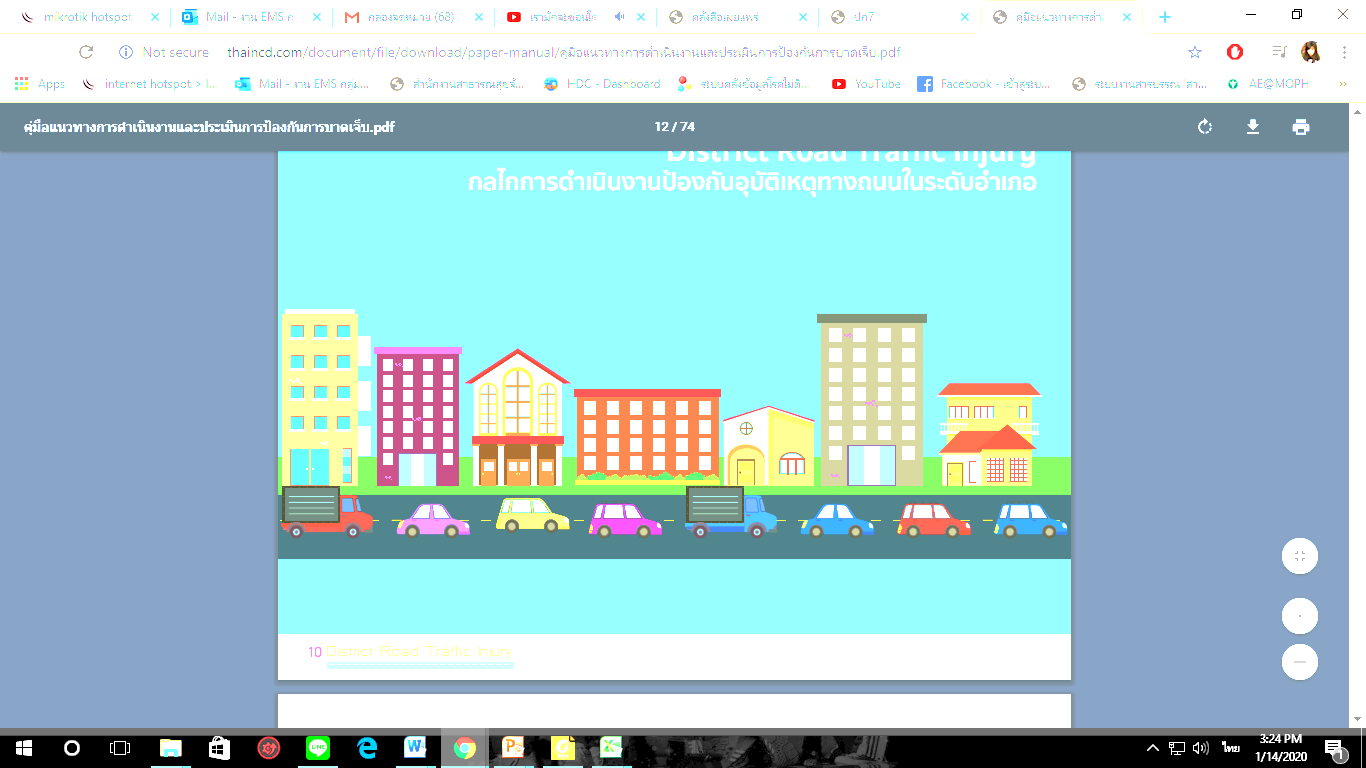 ที่มา : กองสาธารณสุขฉุกเฉิน http://ict-pher.moph.go.th
        ข้อมูล ณ วันที่ 5 มกราคม 2565
อัตราส่วนการบาดเจ็บ
ช : ญ = 1.84 : 1
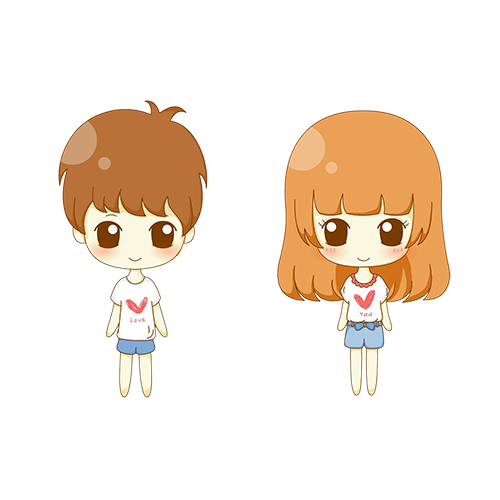 อัตราส่วนการเสียชีวิต
ช : ญ = 4 : 1
จำนวนผู้บาดเจ็บและเสียชีวิต แยกรายวัน ในช่วงเทศกาลปีใหม่ พ.ศ.2565 
ระหว่างวันที่ 29 ธ.ค. 2565 ถึง 4 ม.ค. 2565
การใช้บริการ 1669
59.43%
สถานที่เสียชีวิต
60%
เสียชีวิต ณ จุดเกิดเหตุ
30%
เสียชีวิต ณ ห้องฉุกเฉิน
เสียชีวิตในตึกภายใน 24 ชม.
10%
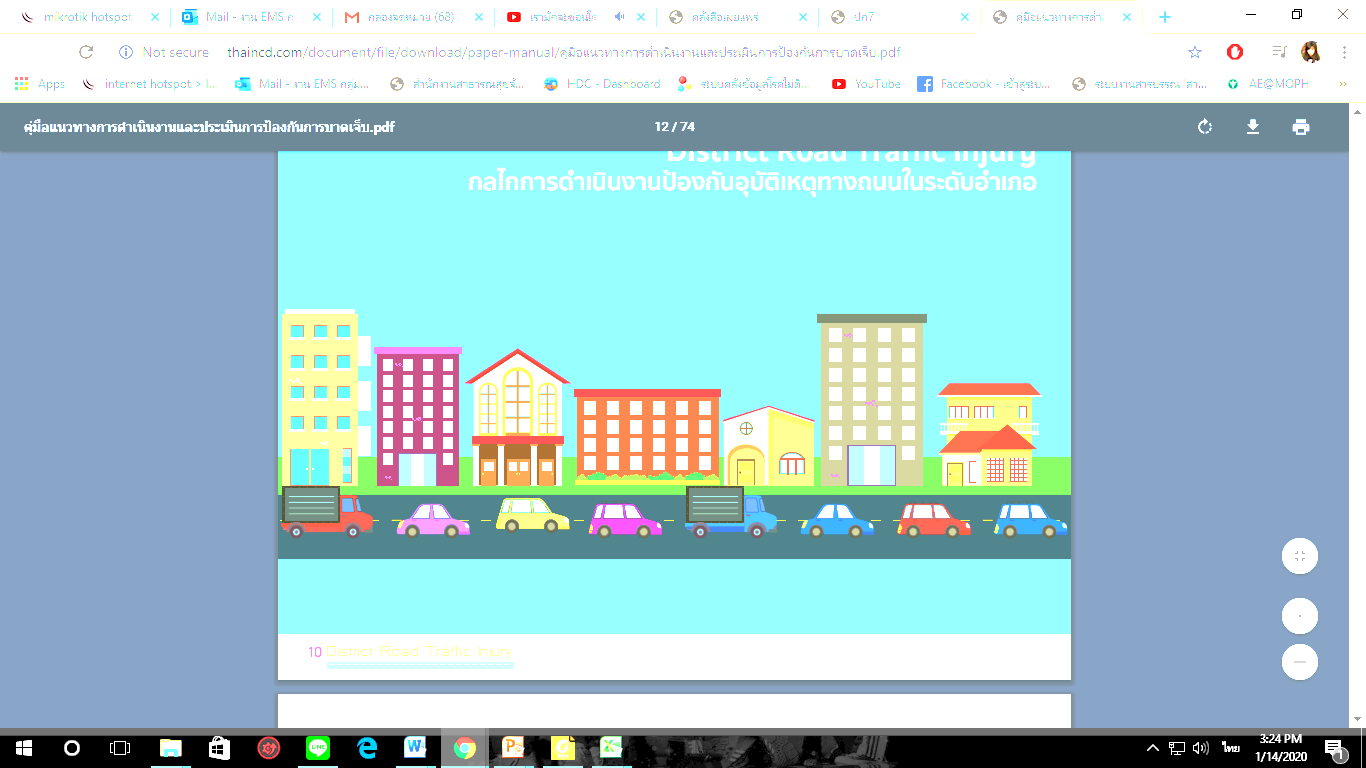 ที่มา : กองสาธารณสุขฉุกเฉิน 
        ข้อมูล ณ วันที่ 5 มกราคม 2565
กิจกรรมการดำเนินงานป้องกันและลดอุบัติเหตุทางถนน
ช่วงเทศกาลปีใหม่ พ.ศ.2565
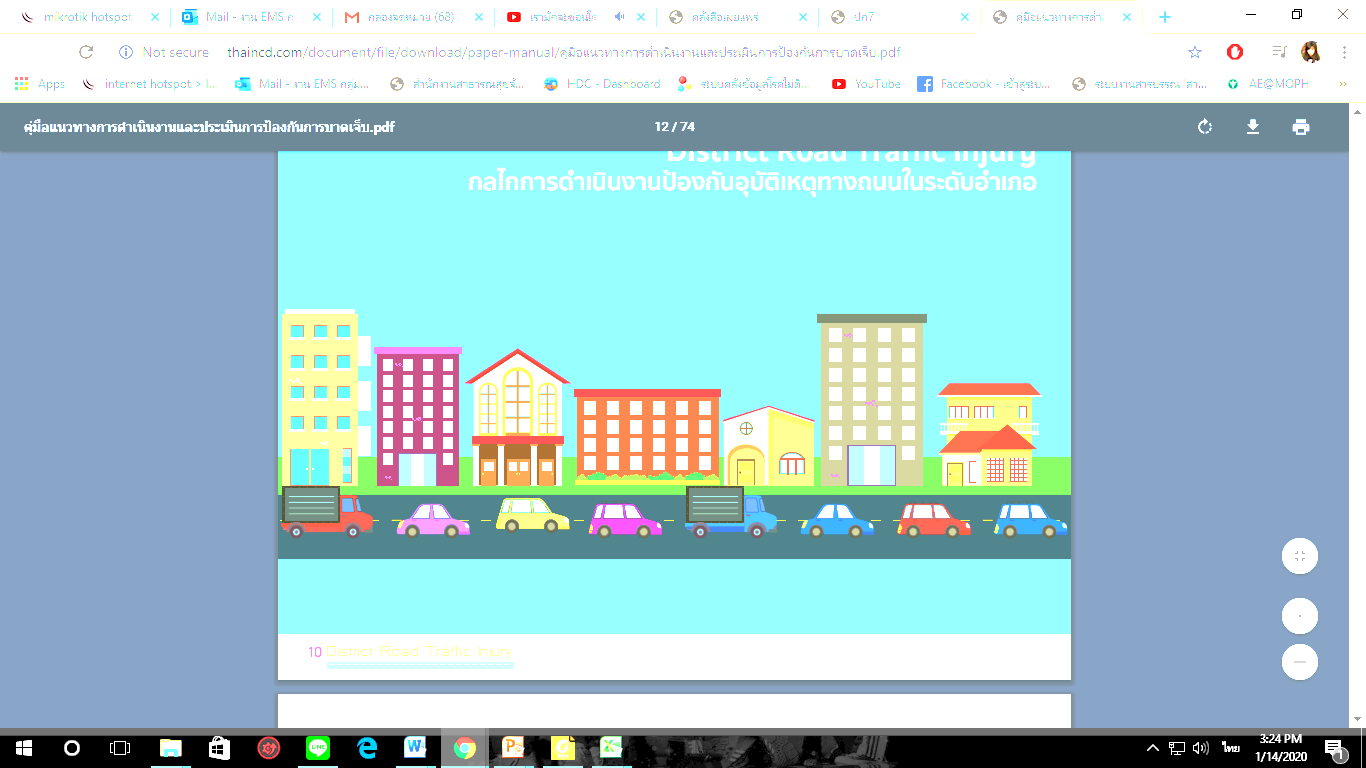 กิจกรรมเปิดศูนย์ปฏิบัติการร่วมป้องกันและลดอุบัติเหตุทางถนน
ลงพื้นที่วิเคราะห์สาเหตุการเกิดอุบัติเหตุทางถนน (อุบัติเหตุหมู่)
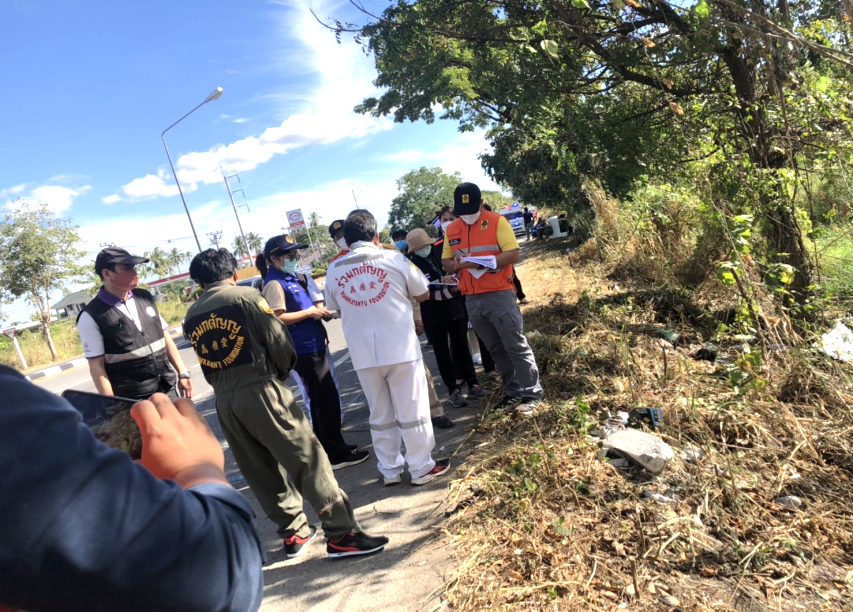 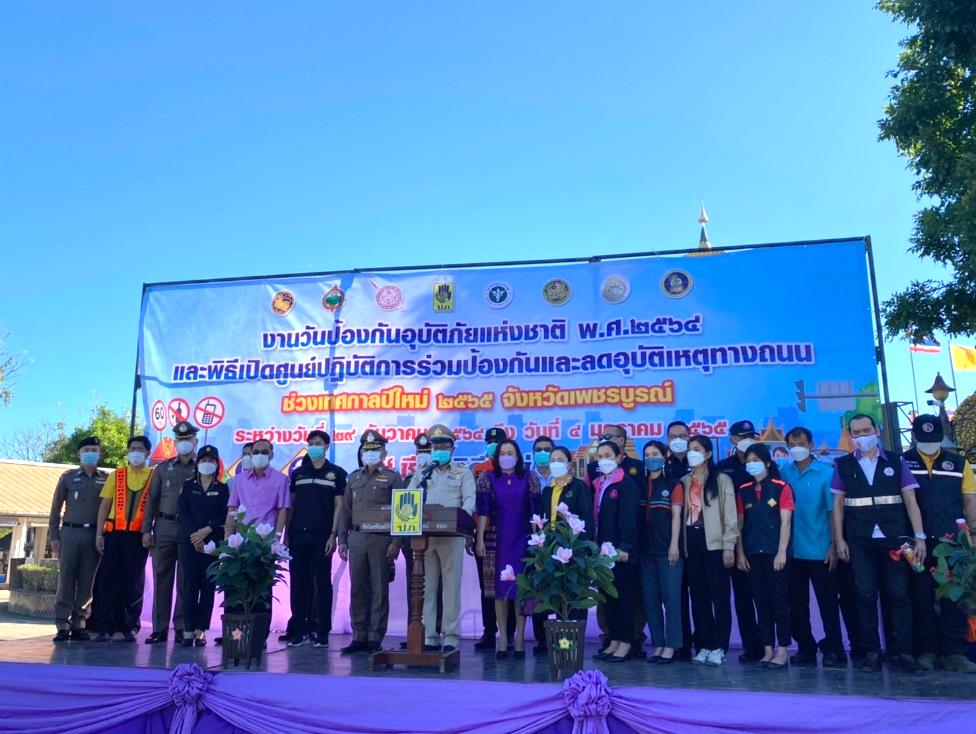 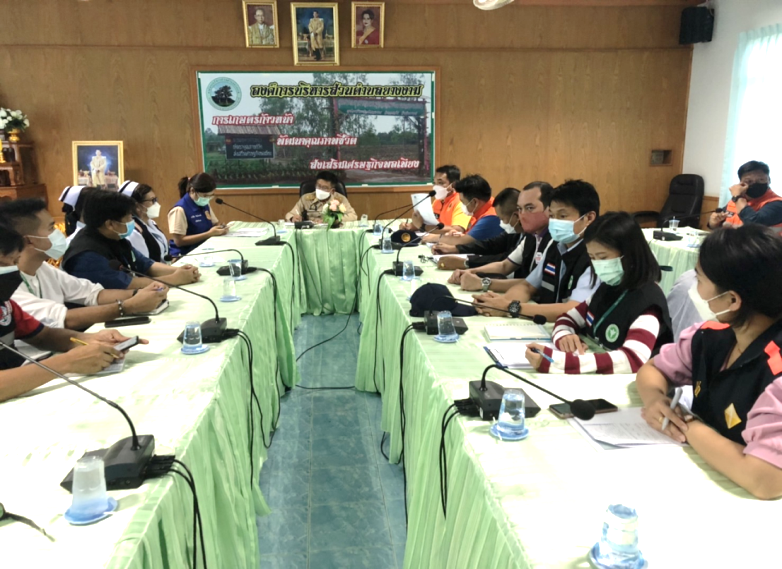 กิจกรรมตรวจเยี่ยมงานอุบัติเหตุและฉุกเฉิน จุดตรวจหลัก-รอง จุดบริการประชาชน
ประชุมติดตามสถานการณ์อุบัติเหตุทางถนนรายวัน
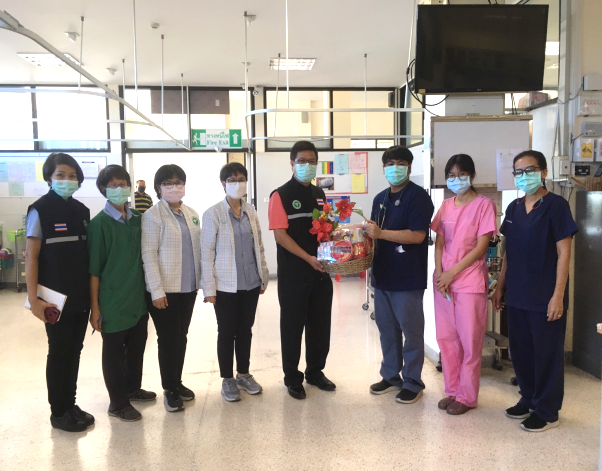 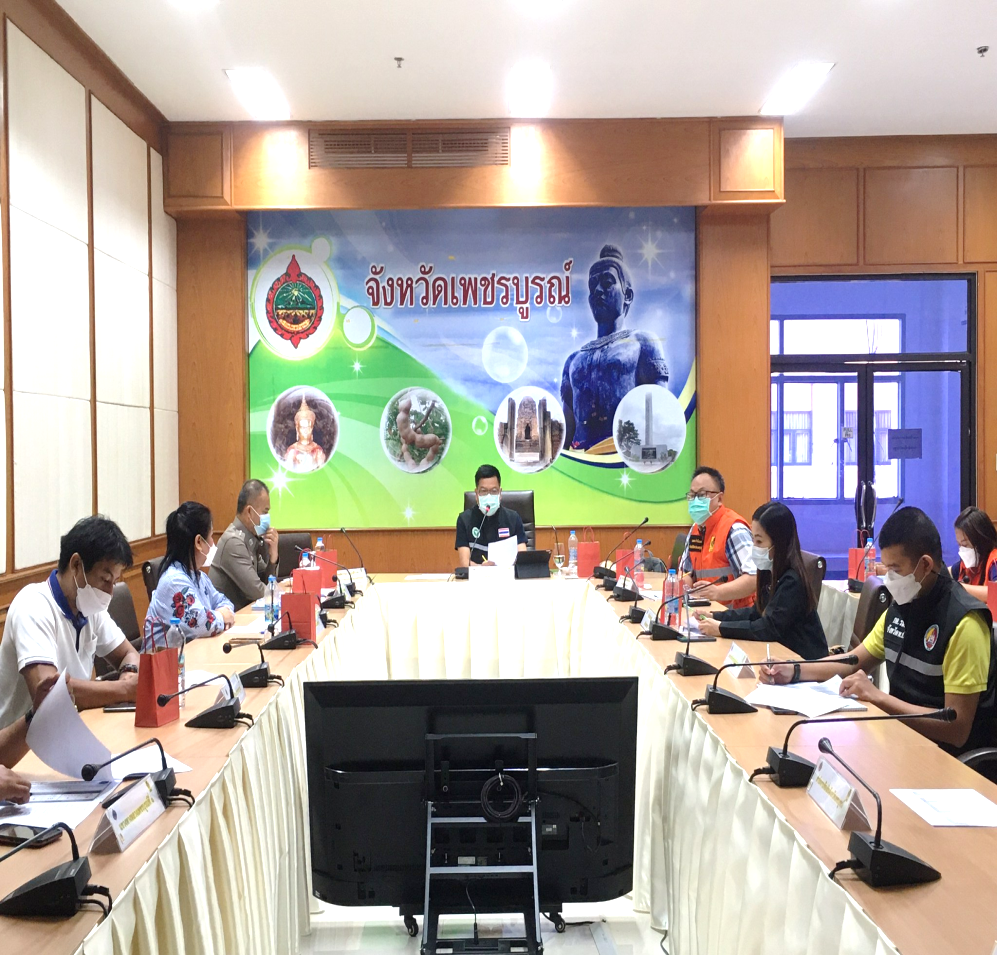 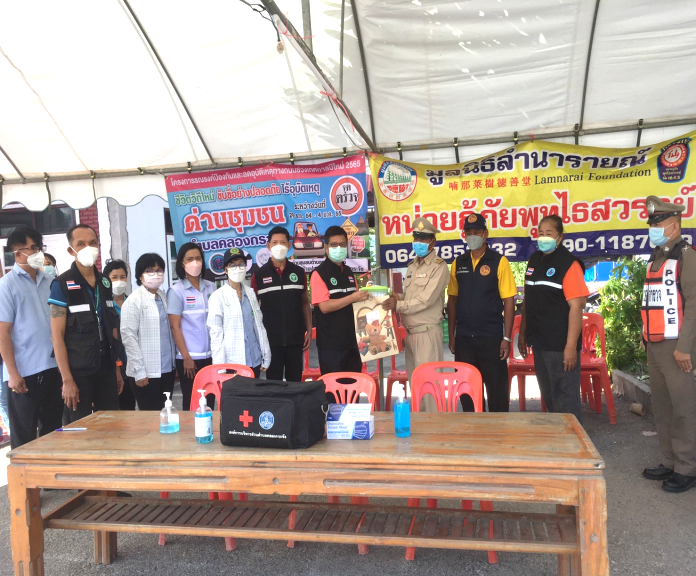 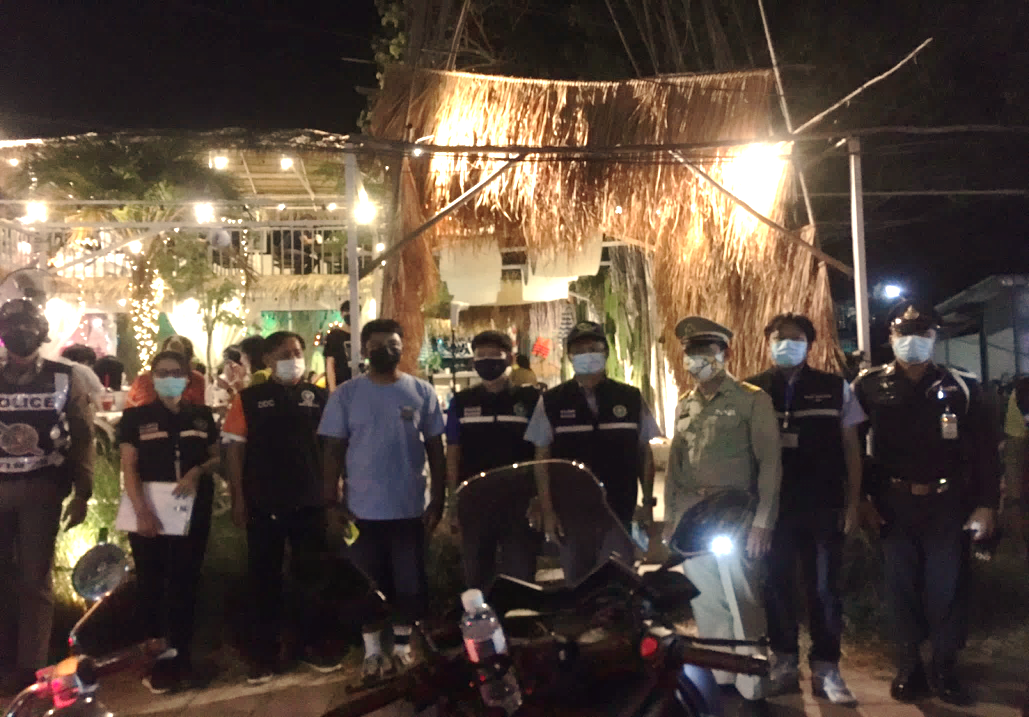 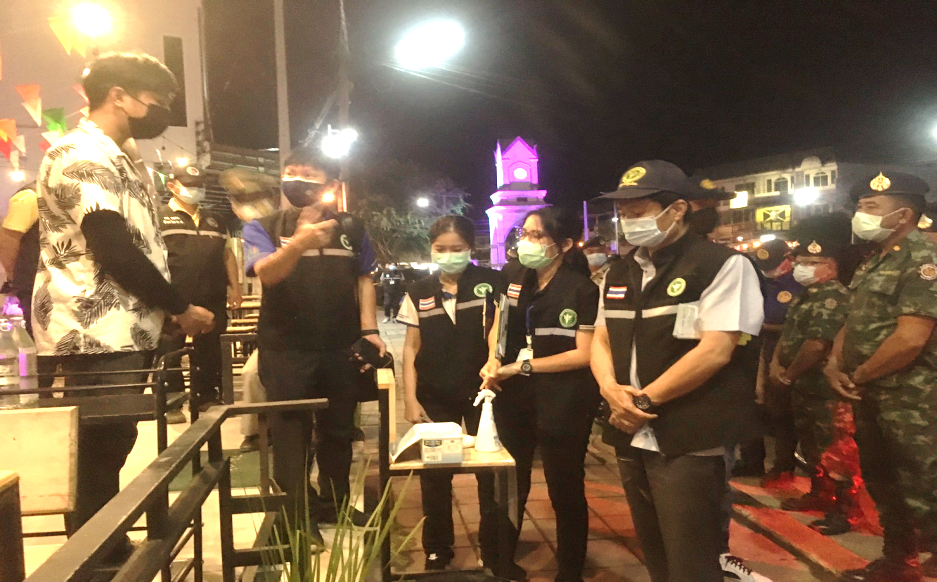 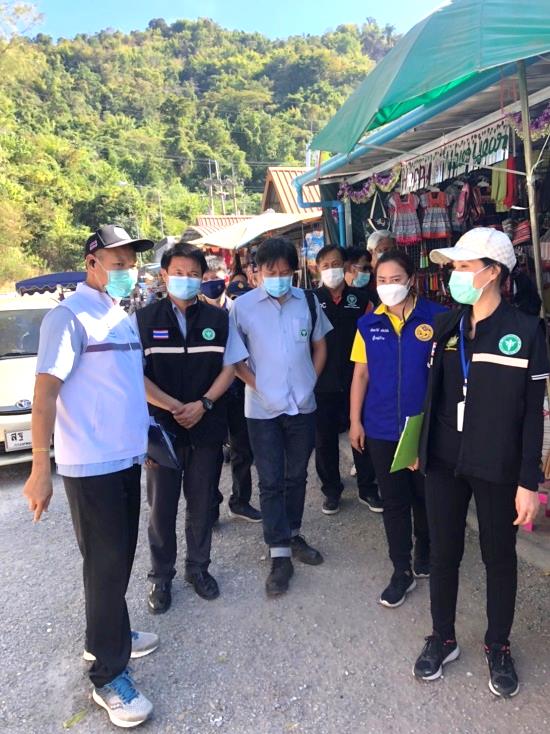 การเตรียมความพร้อมการดำเนินงานป้องกันและลดอุบัติเหตุทางถนน
ในช่วงเทศกาลปีใหม่ พ.ศ.2566 
ระหว่างวันที่ 29 ธันวาคม 2565 – 4 มกราคม 2566
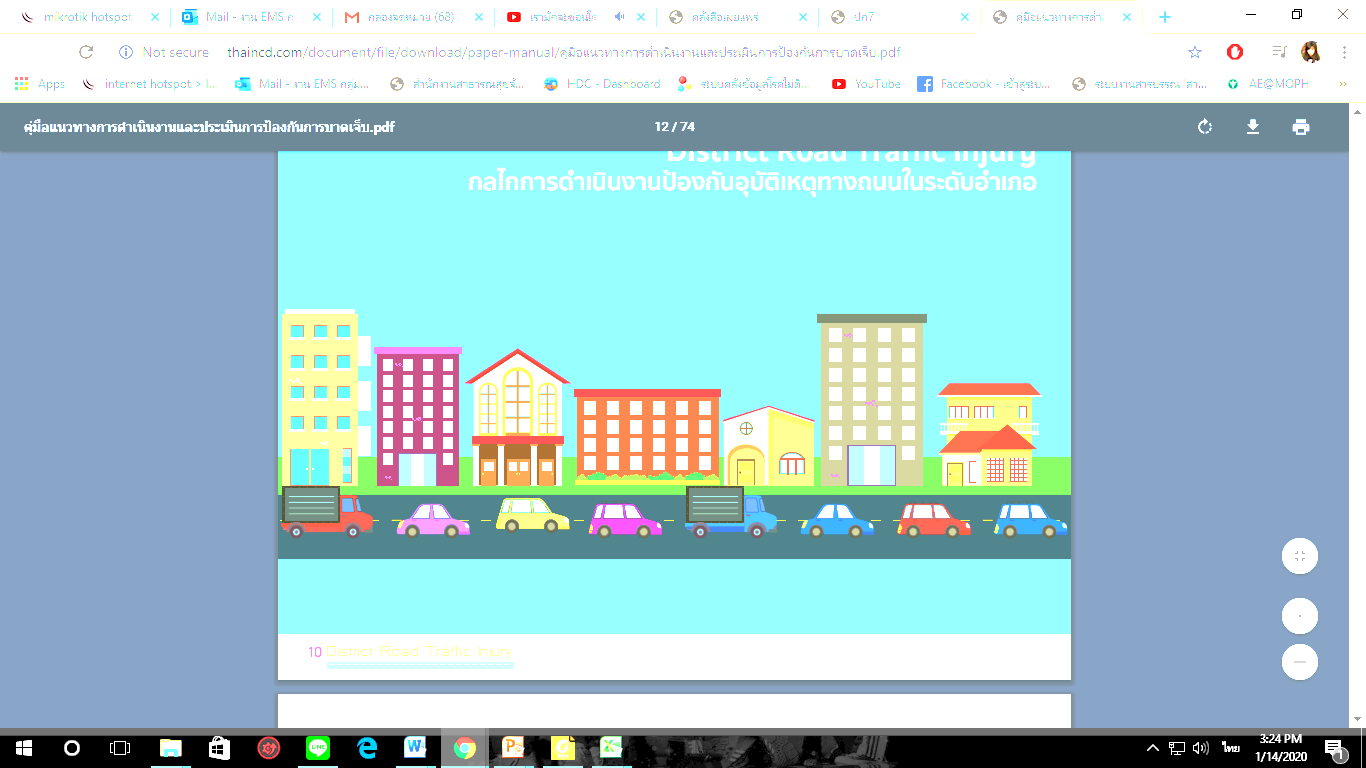 อำเภอเสี่ยงการบาดเจ็บและเสียชีวิตจากการจราจรทางถนนจังหวัดเพชรบูรณ์ ช่วงเทศกาลปีใหม่
ปี 2566
ปี 2564
ปี 2565
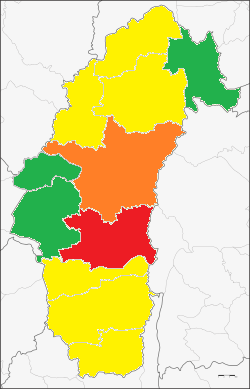 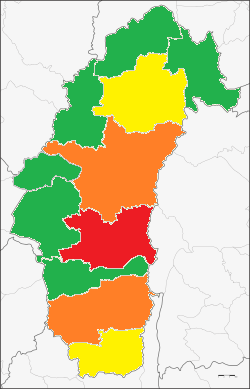 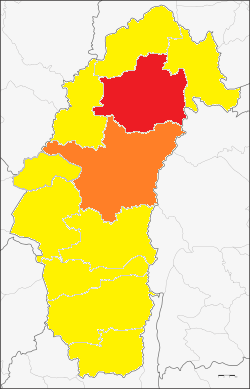 หล่มเก่า
หล่มเก่า
หล่มเก่า
น้ำหนาว
น้ำหนาว
น้ำหนาว
หล่มสัก
หล่มสัก
หล่มสัก
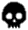 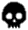 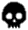 เขาค้อ
เขาค้อ
เขาค้อ
วังโป่ง
วังโป่ง
วังโป่ง
เมืองเพชรบูรณ์
เมืองเพชรบูรณ์
เมืองเพชรบูรณ์
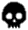 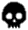 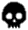 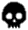 ชนแดน
ชนแดน
ชนแดน
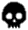 หนองไผ่
หนองไผ่
หนองไผ่
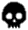 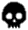 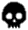 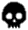 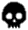 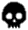 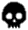 บึงสามพัน
บึงสามพัน
บึงสามพัน
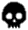 วิเชียรบุรี
วิเชียรบุรี
วิเชียรบุรี
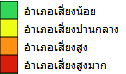 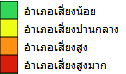 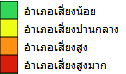 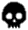 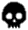 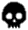 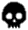 ศรีเทพ
ศรีเทพ
ศรีเทพ
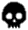 การดำเนินงานป้องกันและลดอุบัติเหตุทางถนนในช่วงเทศกาลปีใหม่ พ.ศ.2566
	- หัวข้อการรณรงค์ “ชีวิตวิถีใหม่ ขับขี่อย่างปลอดภัย ไร้อุบัติเหตุ”
	- ช่วงรณรงค์และประชาสัมพันธ์ ระหว่างวันที่ 1 – 21 ธันวาคม 2565
	- ช่วงดำเนินการ ระหว่างวันที่ 22 ธันวาคม 2565 – 11 มกราคม 2566 แบ่งเป็น 3 ช่วงดังนี้
		- ช่วงก่อนควบคุมเข้มข้น 7 วัน ระหว่างวันที่ 22 – 28 ธันวาคม 2565
		- ช่วงควบคุมเข้มข้น ระหว่างวันที่ 29 ธันวาคม 2565 – 4 มกราคม 2566
		- ช่วงหลังควบคุมเข้มข้น ระหว่างวันที่ 5 – 11 มกราคม 2566
นโยบายการดำเนินงานป้องกันและลดอุบัติเหตุทางถนนในช่วงเทศกาลปีใหม่ พ.ศ.2566 
	- ประชุมติดตามสถานการณ์อุบัติเหตุทางถนนช่วงเทศกาลปีใหม่ พ.ศ.2566 (ศปถ.จังหวัด)
	- ตรวจเยี่ยมจุดตรวจหลักและจุดตรวจรอง/จุดบริการประชาชน
	- ออกสอบสวนอุบัติเหตุร่วมกับหน่วยงานที่เกี่ยวข้องตามเกณฑ์
	- มาตรการการดำเนินงาน 5 มาตรการ ประกอบด้วย
		- ด้านการบริหารจัดการ
		- ด้านลดปัจจัยเสี่ยงด้านถนนและสภาพแวดล้อม
		- ด้านลดปัจจัยเสี่ยงด้านยานพาหนะ
		- ด้านผู้ใช้รถใช้ถนนอย่างปลอดภัย
		- ด้านการช่วยเหลือหลังเกิดอุบัติเหตุ
แนวทางการรายงานข้อมูล
	- รพ. รวบรวมและส่งข้อมูลผู้บาดเจ็บ ทั้งผู้ป่วยนอก ผู้ป่วยใน และผู้เสียชีวิต ตามแบบรายงานและช่องทางที่กำหนดให้แล้วเสร็จภายในเวลา 24.00 น. ของทุกวัน
	- ปรับปรุงรายงานผลการรักษาเพิ่มเติม 30 วันหลังเกิดเหตุ

การกำหนดค่าตอบแทนเจ้าหน้าที่ที่ปฏิบัติงานให้กับหน่วยบริการในสังกัดกระทรวงสาธารณสุข
	- ตามข้อบังคับกระทรวงสาธารณสุขว่าด้วยการจ่ายเงินค่าตอบแทนเจ้าหน้าที่ที่ปฏิบัติงานให้กับหน่วยงานในสังกัดกระทรวงสาธารณสุข พ.ศ.2552 ให้สามารถปรับค่าตอบแทนเพิ่มขึ้นไม่เกิน 2 เท่าของอัตราที่กำหนด
 
แนวทางการสอบสวนอุบัติเหตุทางถนน ออกสอบสวนอุบัติเหตุร่วมกับหน่วยงานที่เกี่ยวข้องตามเกณฑ์ :
     		- ผู้เสียชีวิต 2 รายขึ้นไป
     		- ผู้บาดเจ็บ 4 รายขึ้นไป
    		- ผู้บาดเจ็บและเสียชีวิตรวมกัน 4 รายขึ้นไป
     		- เหตุการณ์ที่ได้รับความสนใจ
แนวทางการส่งตัวอย่างวิเคราะห์ปริมาณแอลกอฮอล์ในเลือด ช่วงเทศกาลปีใหม่ พ.ศ.2566
ขอบเขตการดำเนินงาน มีดังนี้
	1. ต้องเป็นผู้ขับขี่ที่เกิดอุบัติเหตุทางถนนเป็นเหตุให้มีผู้บาดเจ็บหรือเสียชีวิต ที่ไม่สามารถตรวจวัดปริมาณแอลกอฮอล์ด้วยวิธีเป่าลมหายใจผ่านเครื่องตรวจวัดแอลกอฮอล์ได้
	2. ต้องเป็นผู้ขับขี่ที่เจ้าพนักงานจราจร พนักงานสอบสวน ร้องขอ หรือส่งตัวอย่างโดยมีใบนำส่งผู้บาดเจ็บหรือศพให้แพทย์ตรวจชันสูตร (ใบ ค.8-ต.65 หรือ ส.56-17 หรือหนังสืออื่นใดที่ออกจากตำรวจ) มาให้โรงพยาบาลตรวจวัดแอลกอฮอล์ในเลือด
	3. ยกเว้นค่าเจาะเลือด นำส่ง และค่าวิเคราะห์ให้กับโรงพยาบาลรัฐที่นำส่งตัวอย่างเลือดไปยังศูนย์วิทยาศาสตร์การแพทย์ในช่วงเทศกาลปีใหม่ พ.ศ.2566 หากส่งตัวอย่างเลือดไปยังหน่วยบริการอื่นให้เรียกเก็บค่าวิเคราะห์จากผู้ส่งตรวจตามความจริง ไม่เกิน 800 บาท
*** ในช่วงเทศกาล ทางกองป้องกันการบาดเจ็บจะดำเนินการทำหนังสือยกเว้นค่าบริการทั้งหมด ขณะนี้อยู่ระหว่างเสนอปลัดกระทรวงฯ ลงนาม (สคร.แจ้งข้อมูลเบื้องต้น) ***
มาตรการการดำเนินงาน
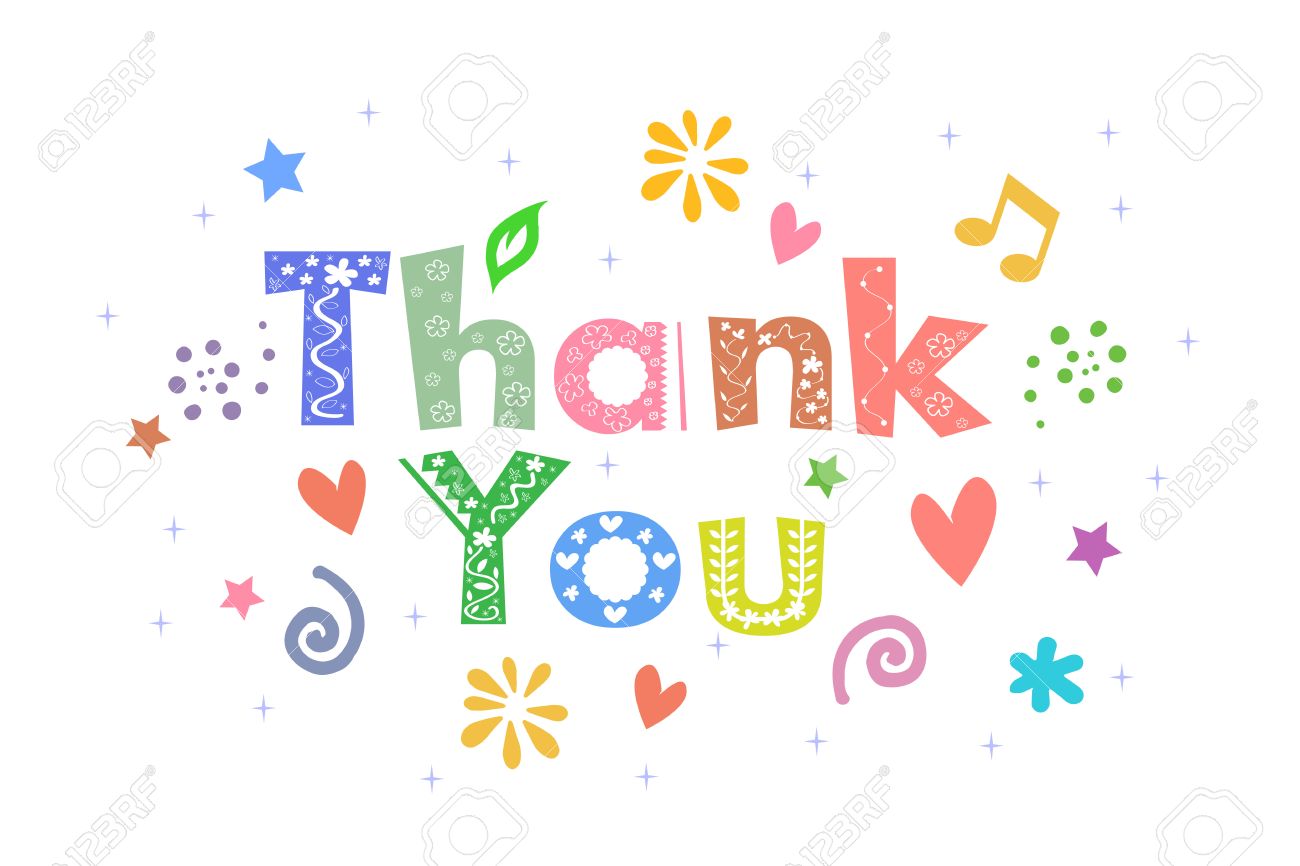 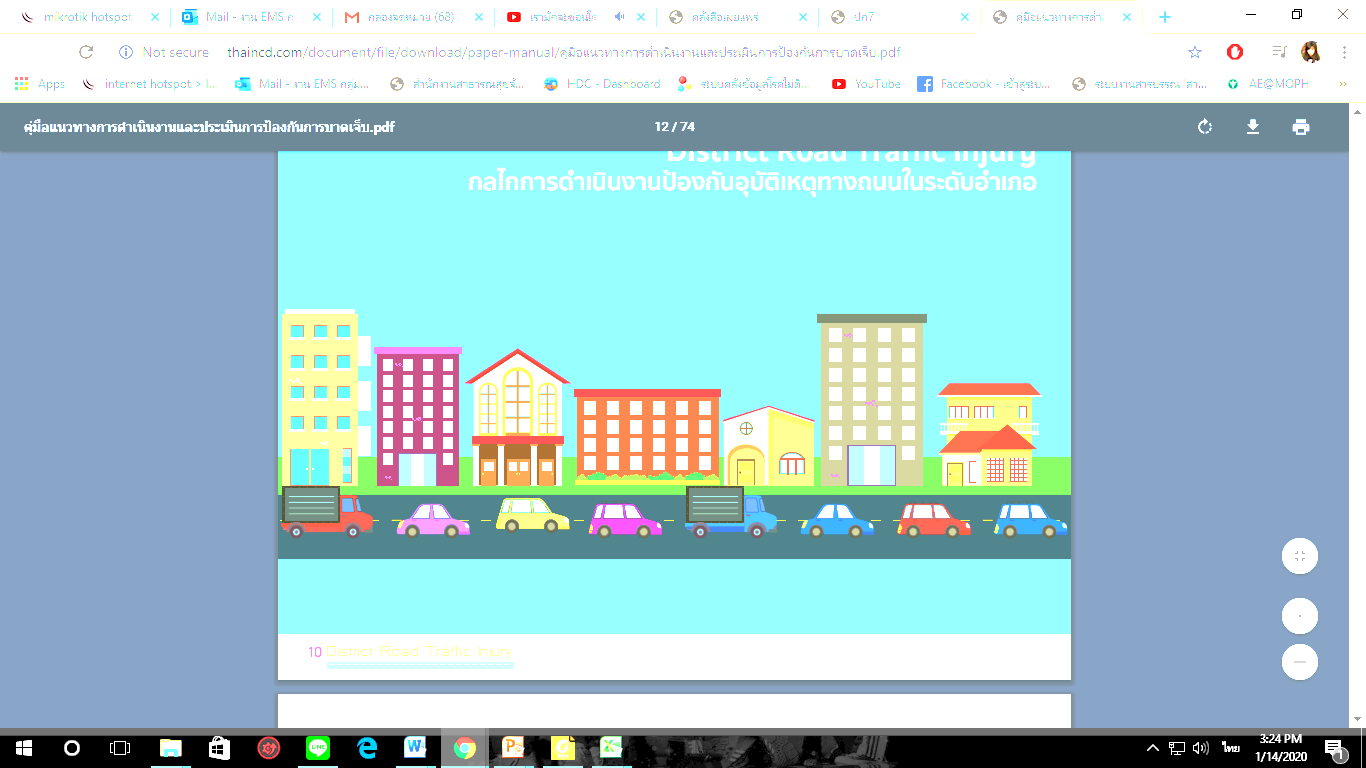